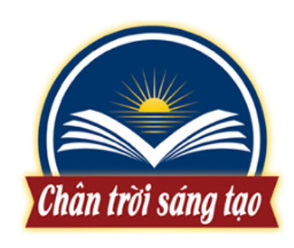 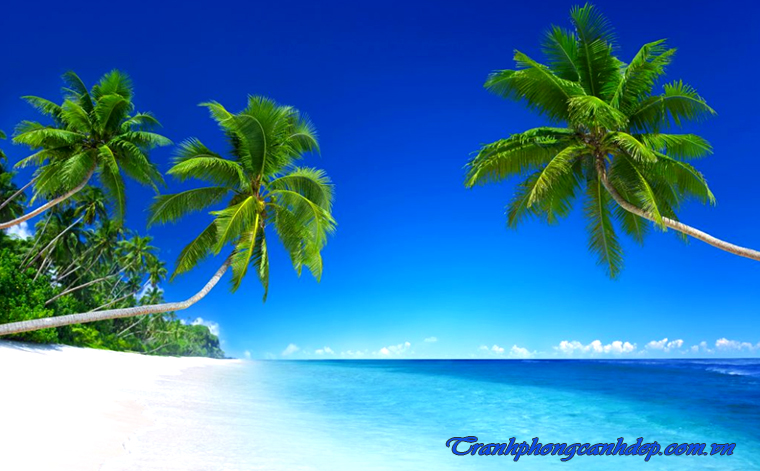 Tiết 38 - Bài 18:
BIỂN VÀ ĐẠI DƯƠNG
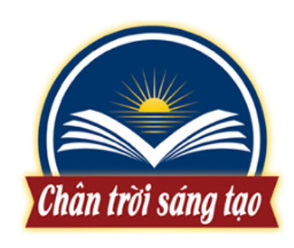 Tiết 38 - Bài 18:
BIỂN VÀ ĐẠI DƯƠNG
Nội DUNG bài học
I. Biển và đại dương.
II. Nhiệt độ, độ muối của biển và đại dương.
III. Sự vận động của biển và đại dương.
Nội dung ghi bài vào vở.
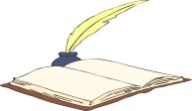 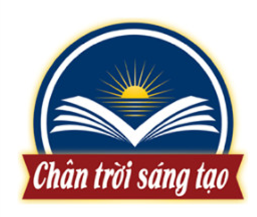 BÀI 18. BIỂN VÀ ĐẠI DƯƠNG
Bắc Băng Dương
Quan sát lược đồ H18.1
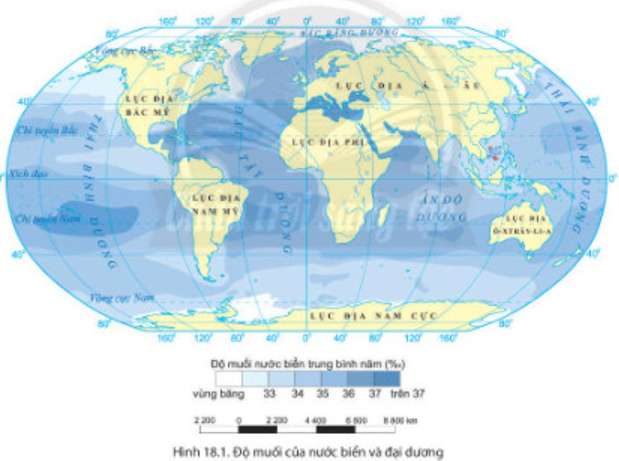 - Kể tên các đại dương và đặc điểm của các đại dương.
Thái Bình Dương
Thái Bình Dương
- Đại dương nào có diện tích lớn nhất? Đại dương nào có diện tích nhỏ nhất?
Đại Tây Dương
Ấn Độ Dương
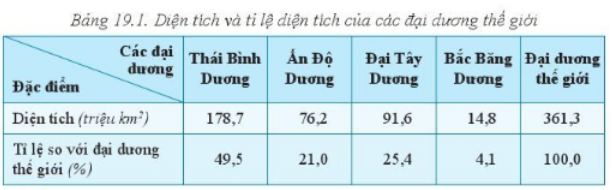 - Xác định vị trí các đại dương trên lược đồ trống ( phiếu học tập).
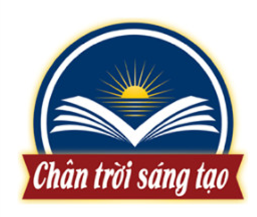 BÀI 18. BIỂN VÀ ĐẠI DƯƠNG
I. Biển và đại dương:
Gồm 4 đại dương: Thái Bình Dương, Đại Tây Dương, Ấn Độ Dương và Bắc Băng Dương.
II. Nhiệt độ, độ muối của biển và đại dương:
Cho biết sự khác biệt về nhiệt độ và độ muối giữa vùng biển nhiệt đới với vùng biển ôn đới? Giải thích tại sao có sự khác biệt như vậy?
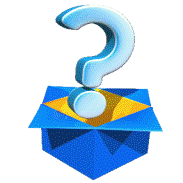 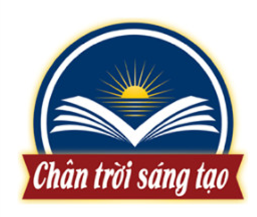 BÀI 18. BIỂN VÀ ĐẠI DƯƠNG
I. Biển và đại dương:
Gồm 4 đại dương: Thái Bình Dương, Đại Tây Dương, Ấn Độ Dương và Bắc Băng Dương.
II. Nhiệt độ, độ muối của biển và đại dương:
1. Nhiệt độ:
Nhiệt độ của vùng biển thay đổi theo độ sâu, vĩ độ và theo mùa.
2. Độ muối :
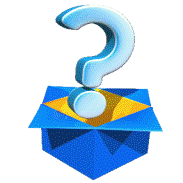 Độ muối do đâu mà có?
Độ muối trung bình của nước biển là bao nhiêu ?
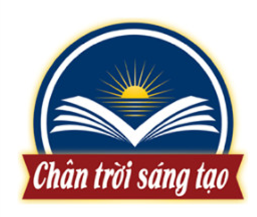 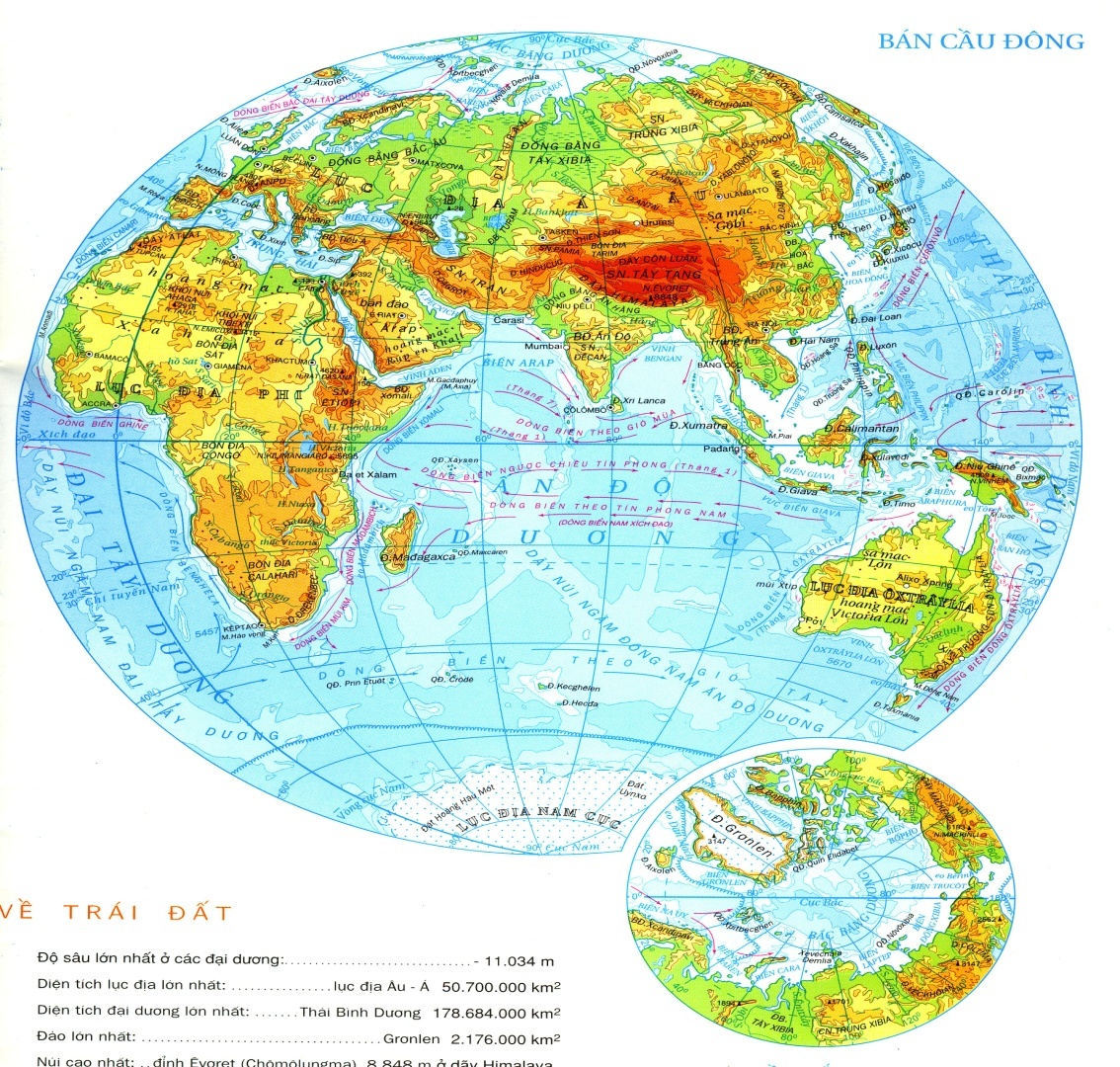 Biển Đông
(33 ‰)
Biển Đen (17-22 ‰)
Hồng Hải (41 ‰)
Tại sao độ muối của vùng chí tuyến cao hơn những vùng khác?
Giải thích vì sao biển Đỏ (Hồng Hải) lại mặn hơn biển Đen ( Hắc Hải)
Biển Đông có độ muối là bao nhiêu ?
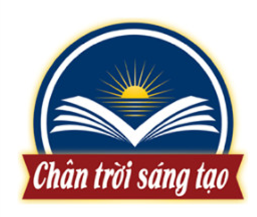 BÀI 18. BIỂN VÀ ĐẠI DƯƠNG
II. Nhiệt độ, độ muối của biển và đại dương:
1. Nhiệt độ :
2. Độ muối :
Độ muối trung bình của nước biển và đại dương là 35 ‰.
III. Sự vận động của biển và đại dương:
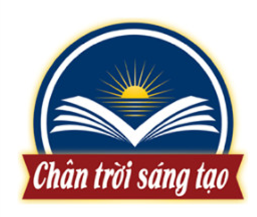 BÀI 18. BIỂN VÀ ĐẠI DƯƠNG
III. Sự vận động của biển và đại dương:
- Có 3 sự vận động chính: sóng, thủy triều, dòng biển.
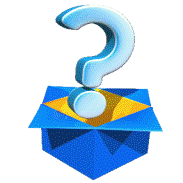 - Biển có những hình thức vận động nào?
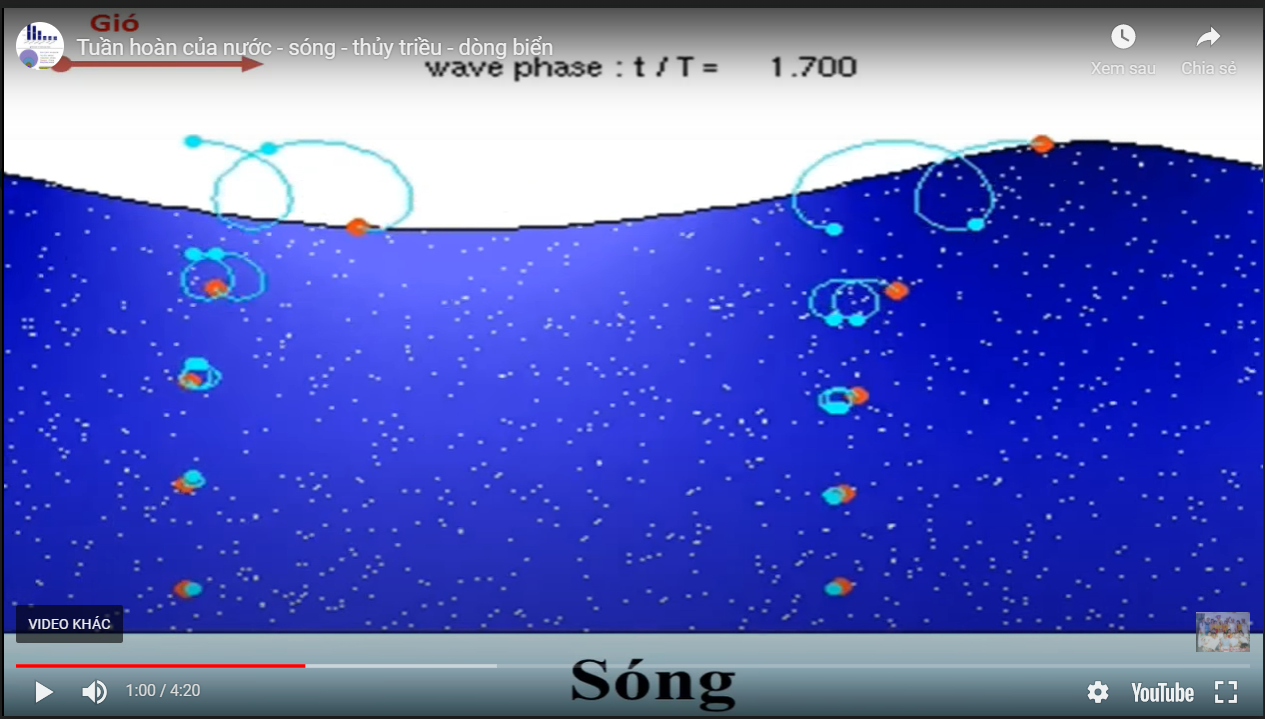 xem clip về sự vận động của biển
Nguồn YouTube
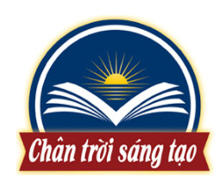 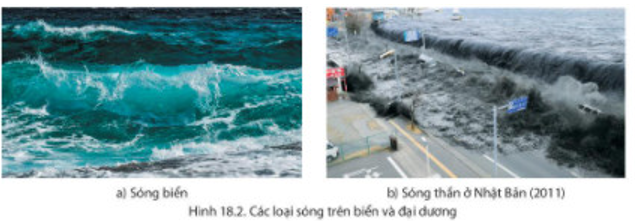 Dựa vào  hình 18.2, 18.3 và 18.4 và hoàn thành phiếu học tập:
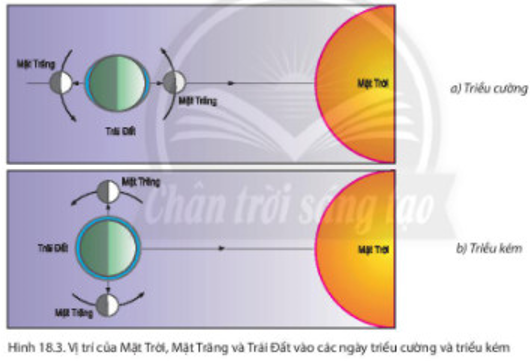 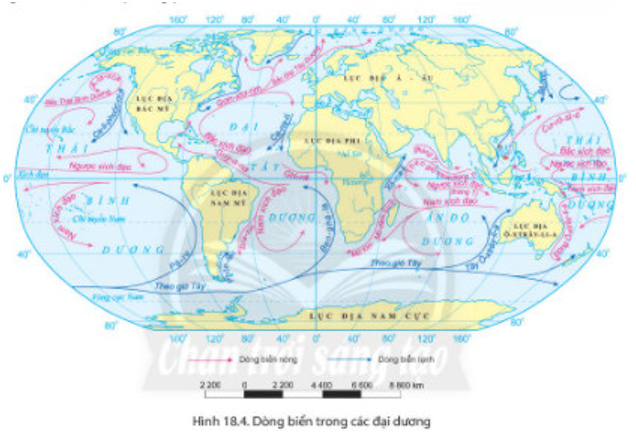 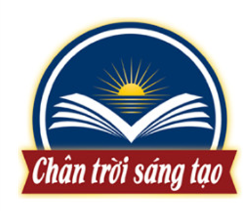 THẢO LUẬN 5’
Dựa vào nội dung SGK, hình 18.2 ,18.3 và 18.4, em hãy cho biết:
Các nhóm thảo luận và cử đại diện lên trình bày.
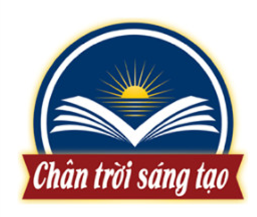 BÀI 18. BIỂN VÀ ĐẠI DƯƠNG
III. Sự vận động của biển và đại dương:
Có 3 hình thức vận động của biển và đại dương:
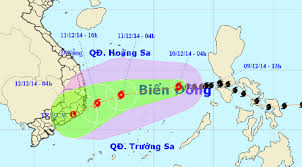 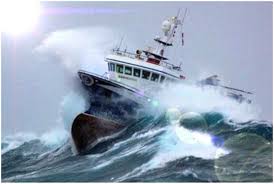 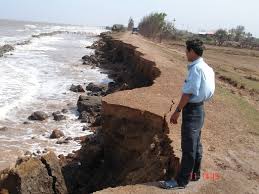 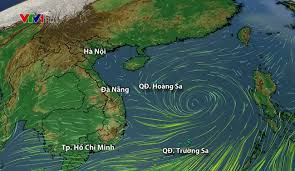 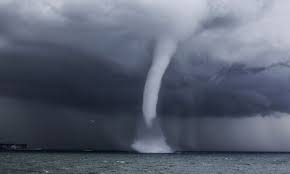 THIÊN TAI
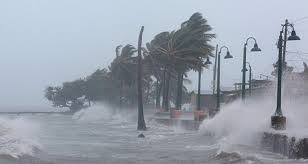 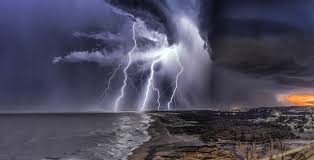 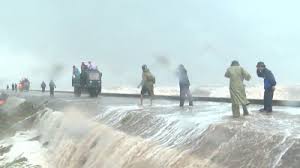 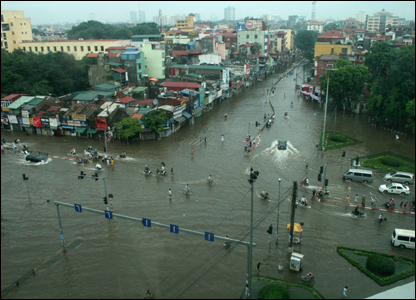 Hậu quả của triều cường
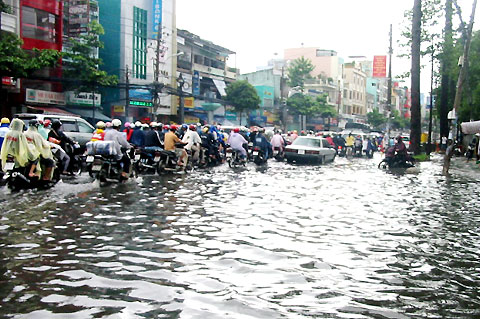 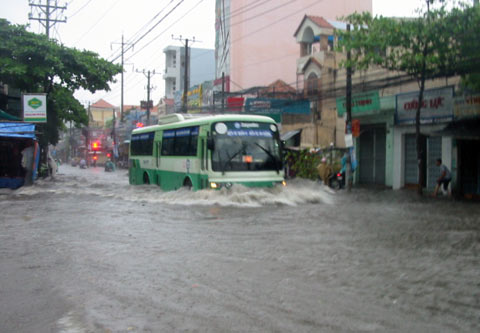 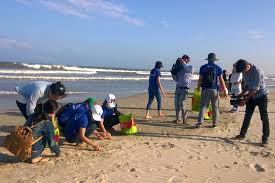 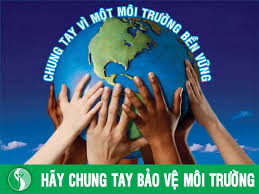 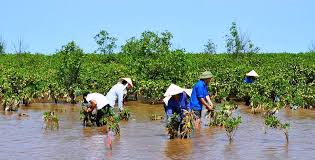 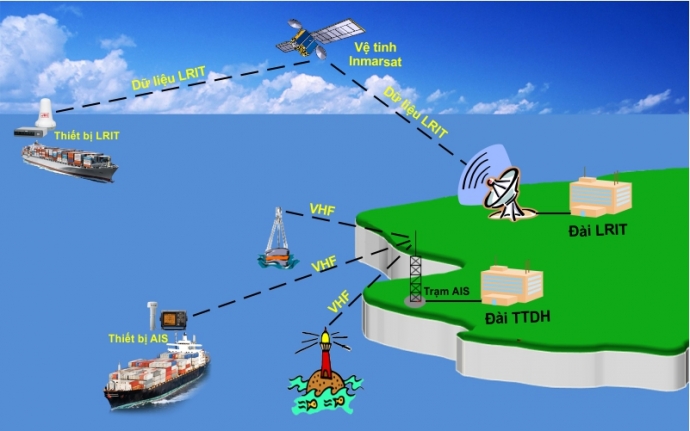 Đánh bắt xa bờ để giữ biển
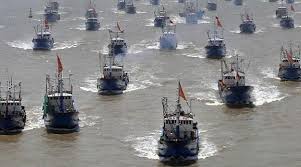 GIẢI PHÁP
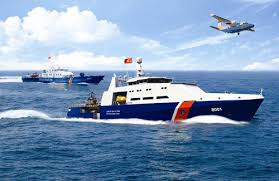 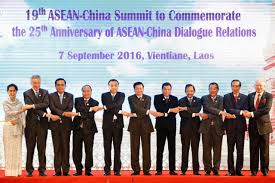 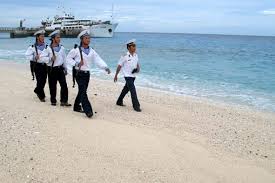 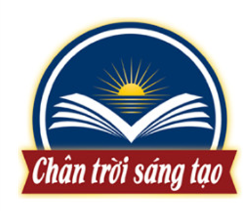 LUYỆN TẬP
Dựa vào kiến thức đã học, em hãy :
1. Lập sơ đồ thể hiện 3 dạng vận động chính của nước biển và đại dương. ( phải đảm bảo: tính chính xác, tính trực quan, tính thẩm mỹ)
   2. Tìm mối quan hệ giữa nhiệt độ và độ muối của nước biển và đại dương.
   3. Làm các bài tập trong SBT.
Các nhóm thảo luận rồi trình bày vào phiếu học tập và giấy A0, cử đại diện lên trình bày.
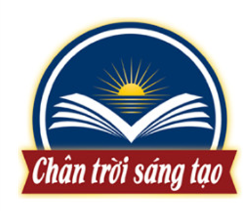 Lập sơ đồ thể hiện 3 dạng vận động chính của nước biển và đại dương.
Là sự chuyển động tại chỗ của các lớp nước trên mặt .
Sóng
Nguyên nhân: do gió.
Hình thức vận động của biển
Là hiện tượng nước biển dâng lên, hạ xuống trong một thời gian nhất định (trong ngày).
Thủy triều
Nguyên nhân: do lực hút của Mặt Trăng và Mặt Trời.
Dòng biển
Là các dòng nước chảy trong biền và đại dương
Nguyên nhân: do hai loại gió thường xuyên thổi trên Trái Đất ( Tín Phong, gió Tây ôn đới).
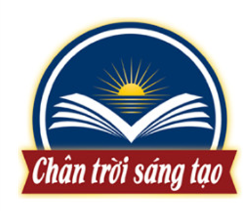 2. Tìm mối quan hệ giữa nhiệt độ và độ muối của nước biển và đại dương
Sự thay đổi của nhiệt độ tỉ lệ thuận với độ bốc hơi, do đó sự thay đổi nhiệt độ cũng tỉ lệ thuận với độ muối
Em có cảm nghĩ gì khi quan sát hai bức ảnh trên
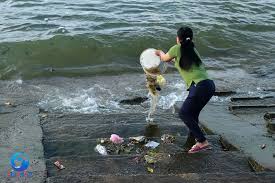 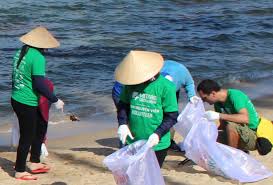 Là học sinh em có những hành động thiết thực nào để góp phần giữ gìn, bảo vệ môi trường biển đảo của Việt Nam.
Những thông điệp về bảo vệ môi trường
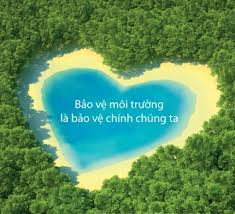 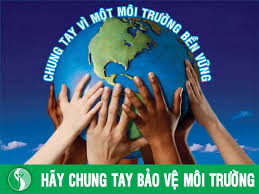 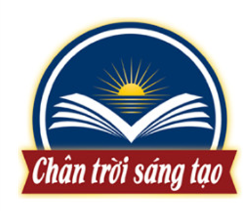 VẬN DỤNG – MỞ RỘNG
Dựa vào nội dung SGK, hình 19.2 và 19.3, em hãy cho biết:
Nêu những lợi ích kinh tế mà sóng, thủy triều hoặc dòng biển đem lại cho chúng ta. Liên hệ ở Việt Nam
=> Giúp phát triển ngành hàng hải, đánh cá và sản xuất muối.
Các nhóm thảo luận rồi trình bày vào phiếu học tập và giấy A0, cử đại diện lên trình bày.
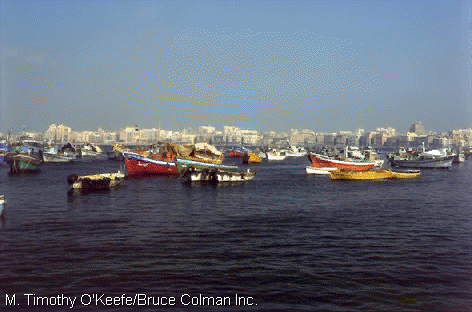 Hàng hải
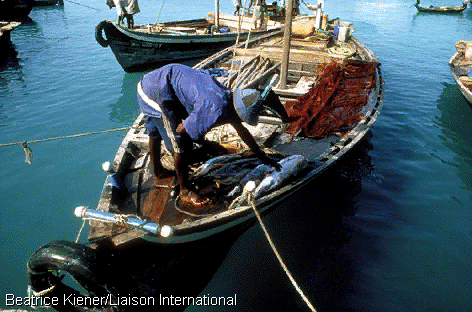 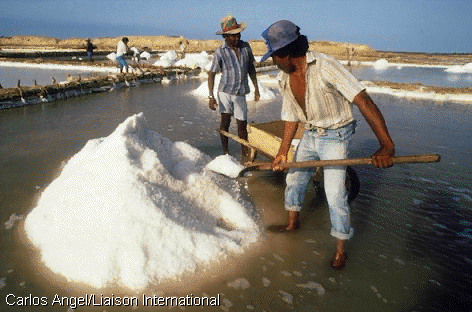 Đánh bắt cá
Sản xuất muối
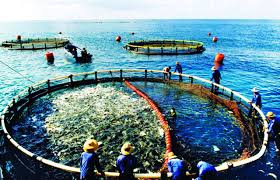 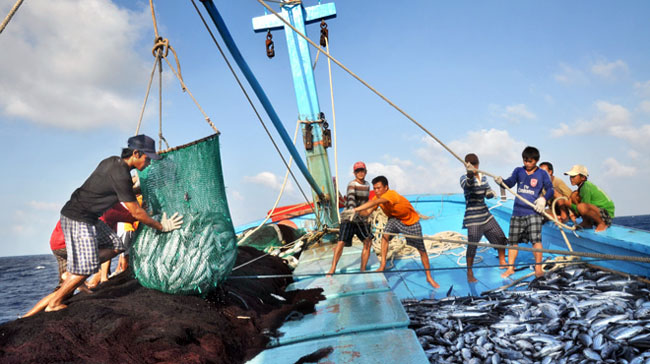 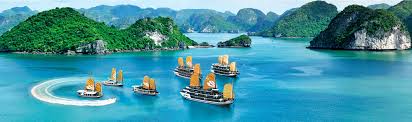 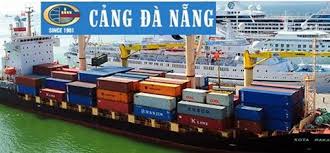 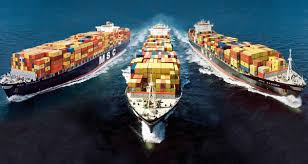 KINH TẾ BIỂN
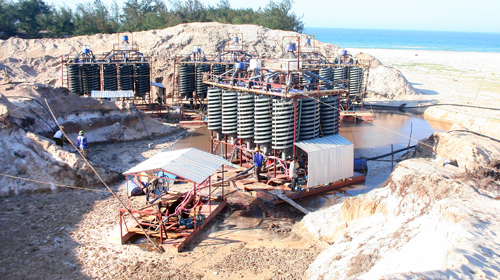 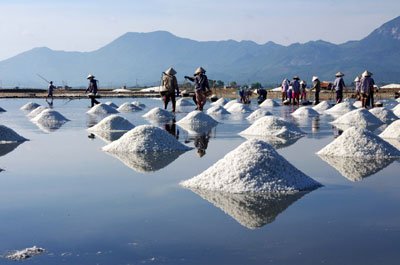 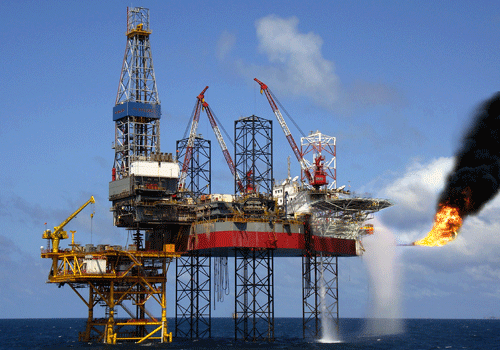 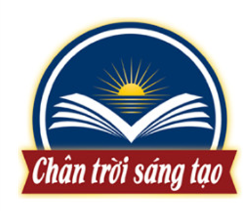 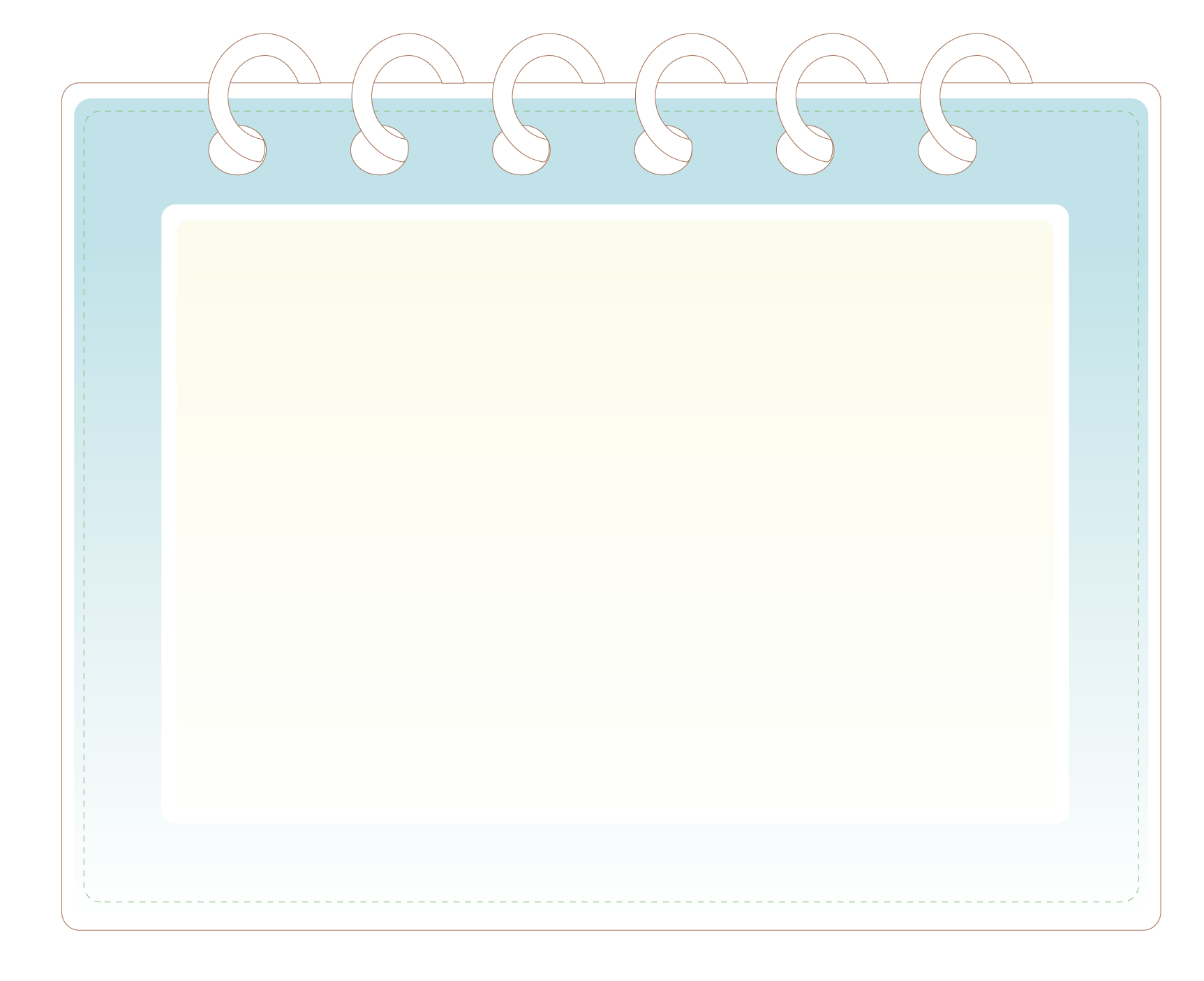 CHUẨN BỊ CHO TIẾT HỌC SAU
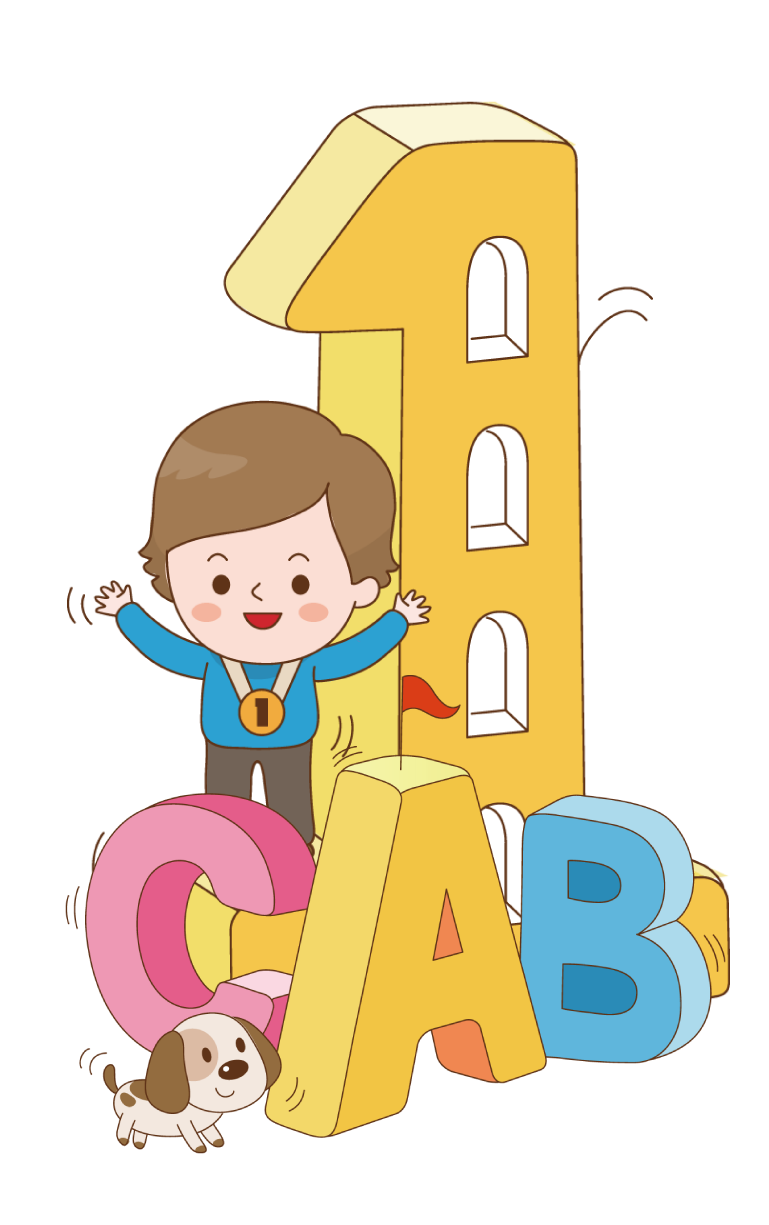 Nghiên cứu trước Chương 6 Bài 19 SGK trang 178.
Tìm hiểu về vùng biển ở đất nước em: Tại sao nước ta nằm trong môi trường nhiệt đới nhưng độ muối lại thấp hơn độ muối trung bình của thế giới?
Sưu tầm thông tin ( tài liệu, tranh ảnh, video,…) về việc con người đã sử dụng thủy triều vào đời sống văn hóa hoặc sản xuất.
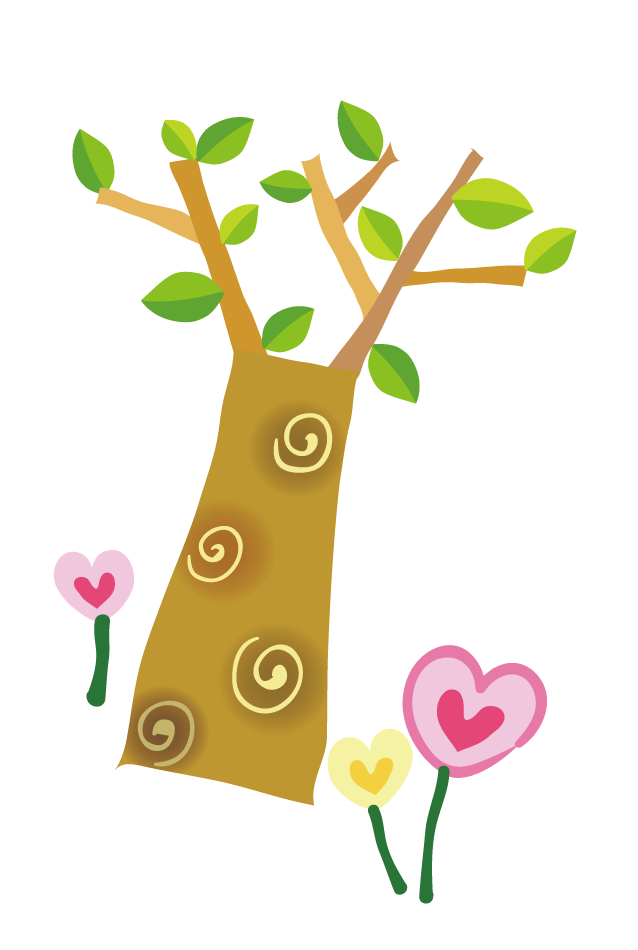 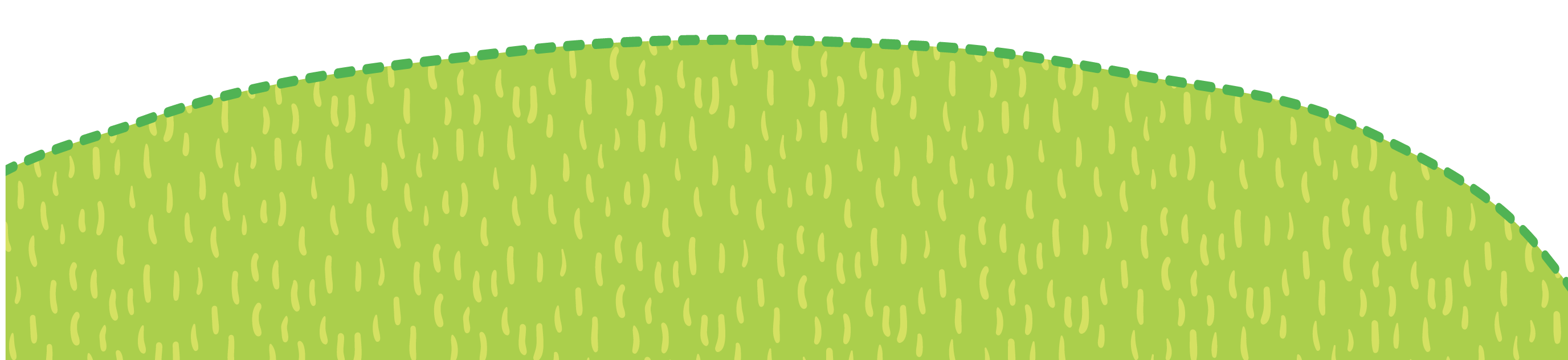